Central Valley Flood Protection Board Workshop
Central Valley Flood Control Projects Update

May 10, 2019						SAFCA
Sacramento’s Path Forward on Flood Risk Reduction Projects
Three projects under active construction:
(All three projects are partnerships with the USACE, CVFPB/DWR, and SAFCA)

Folsom Dam Raise 
Natomas Improvements (WRDA 2014)
American River Common Features (WRDA 2016)
Folsom Dam Raise
Project consists of:
Raising all dikes and wing dams 3.5-feet
Modify Gates on Existing Dam
Update water control manual
First Contract award 2019
Project completion Jan 2024

All federal funds are in place to complete the project
American Rivers Common Features – Natomas Basin (WRDA 2014)
Improve 42 miles of levee surrounding Natomas.

18 miles were completed by SAFCA/DWR/CVFPB under the EIP program

Remaining miles to be completed by USACE

Construction by USACE is underway

Expected completion in 2025
American River Common Features General Re-evaluation Report ( WRDA 2016)
Project addresses:

Embankment and foundation stability
Erosion 
Widens Sacramento Bypass 

Project Completion is Jan 2024

All federal funds are in place to complete the project
ARCF 2016 -Features
American River: 
Up to 11 miles erosion protection
Sacramento River: 
Up to 9 miles of underseepage (construction starts this year)
Up to 10 miles of erosion protection 
Eastside Tributaries 
Up to 4 miles of underseepage (complete)
Sacramento Weir and Bypass:
Lengthen Weir 1500-feet and set levee back by 1500-feet
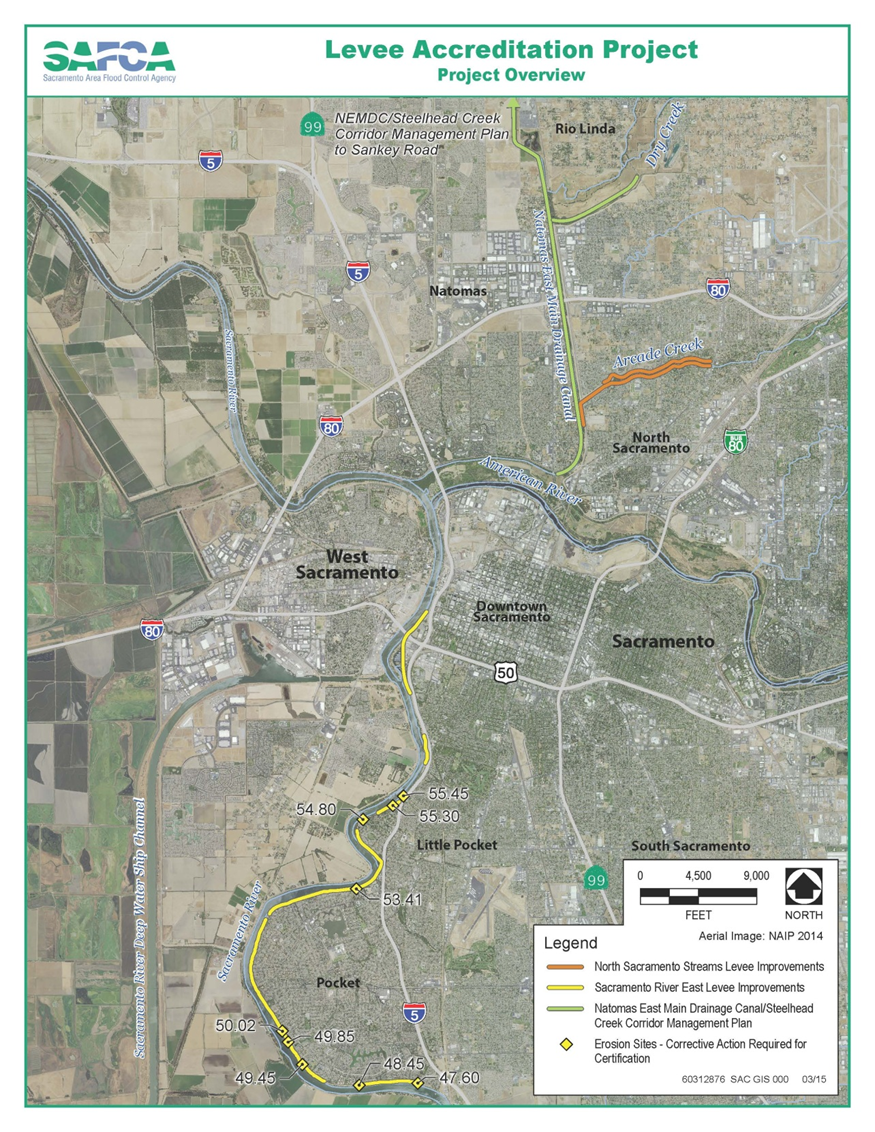 SAFCA’s Levee Accreditation Program

SAFCA’s lead role has been replaced by the USACE
SAFCA Activities to support projects
LERRDS
Real Estate
Utility Relocations
Encroachments

Provide work-in-kind services as requested by USACE
Closeout Activities
There are three federally authorized projects in closeout:

American River Common Features  WRDA 96/99
South Sacramento Streams Group
Folsom Dam Joint Federal Project

Remaining actions vary from final accounting documents, project turnover (O&M manuals), real estate, punch list items, etc.